Obecná charakte-ristika ryb a jejich vnější stavba těla
Lucie Fojtíková
Nela Platošová
Jaroslav OwcZarzy 
Patrik Mäkky
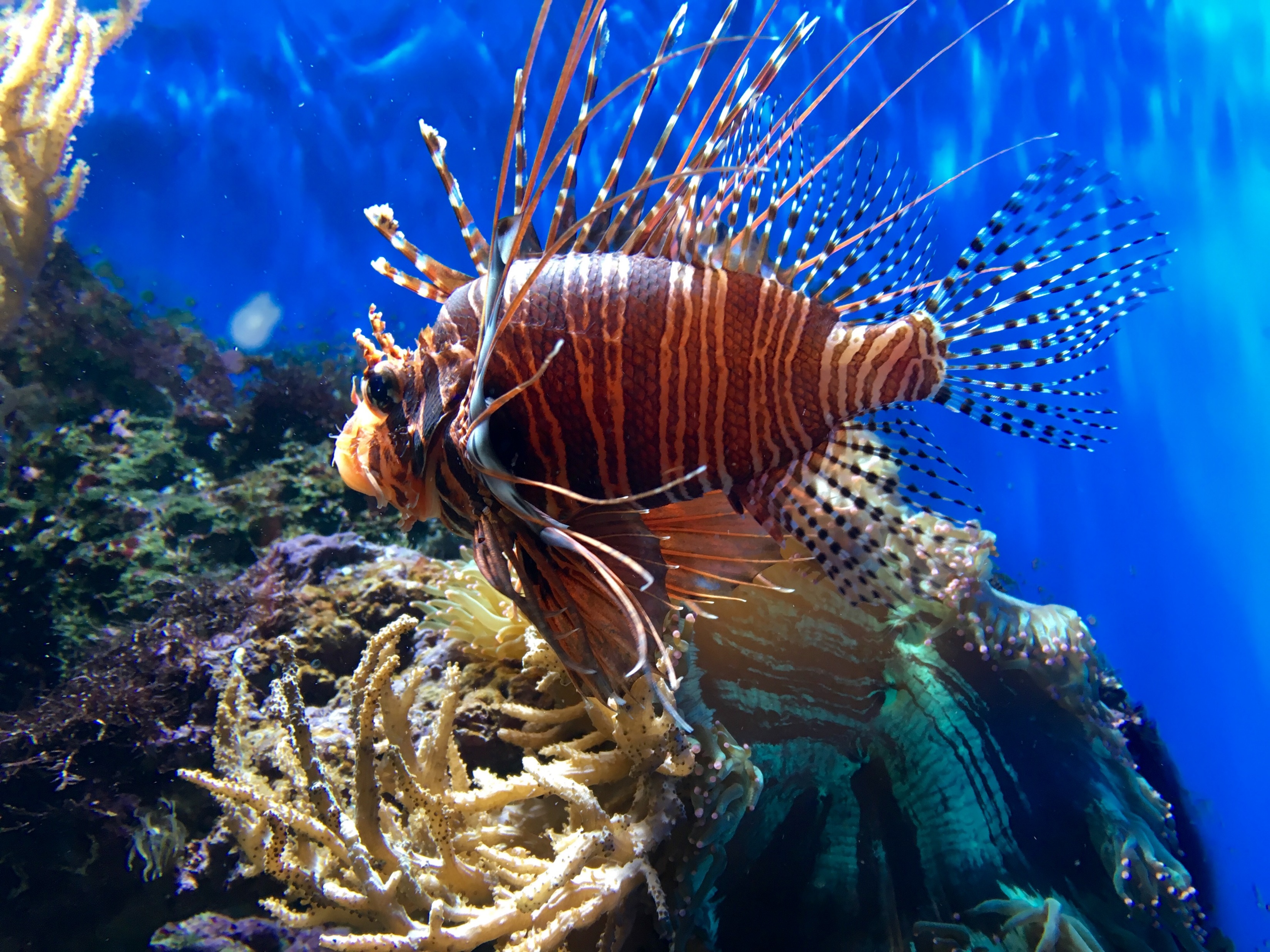 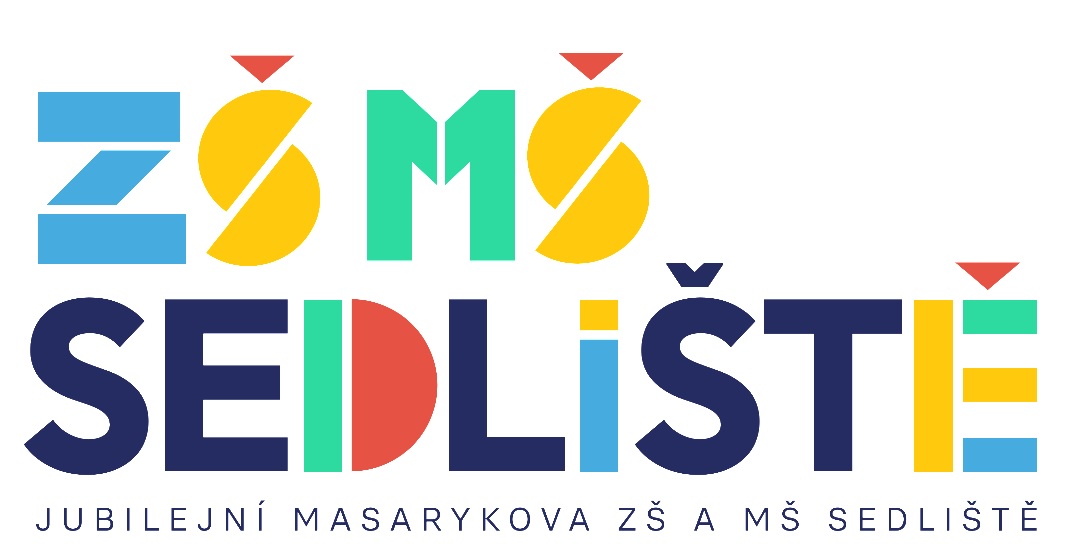 Obecná charakteristika
Ryby jsou živočichové žijící ve vodě
Žijí ve vodách slaných i sladkých, stojatých i tekoucích
Tělo je většinou protáhlé a ze stran zploštělé
Kůži obvykle kryjí šupiny a sliz
Končetiny mají tvar ploutví
Ryby se vyskytují v mnoha velikostech, od jednoho        centimetru po metry
Vnější stavba těla
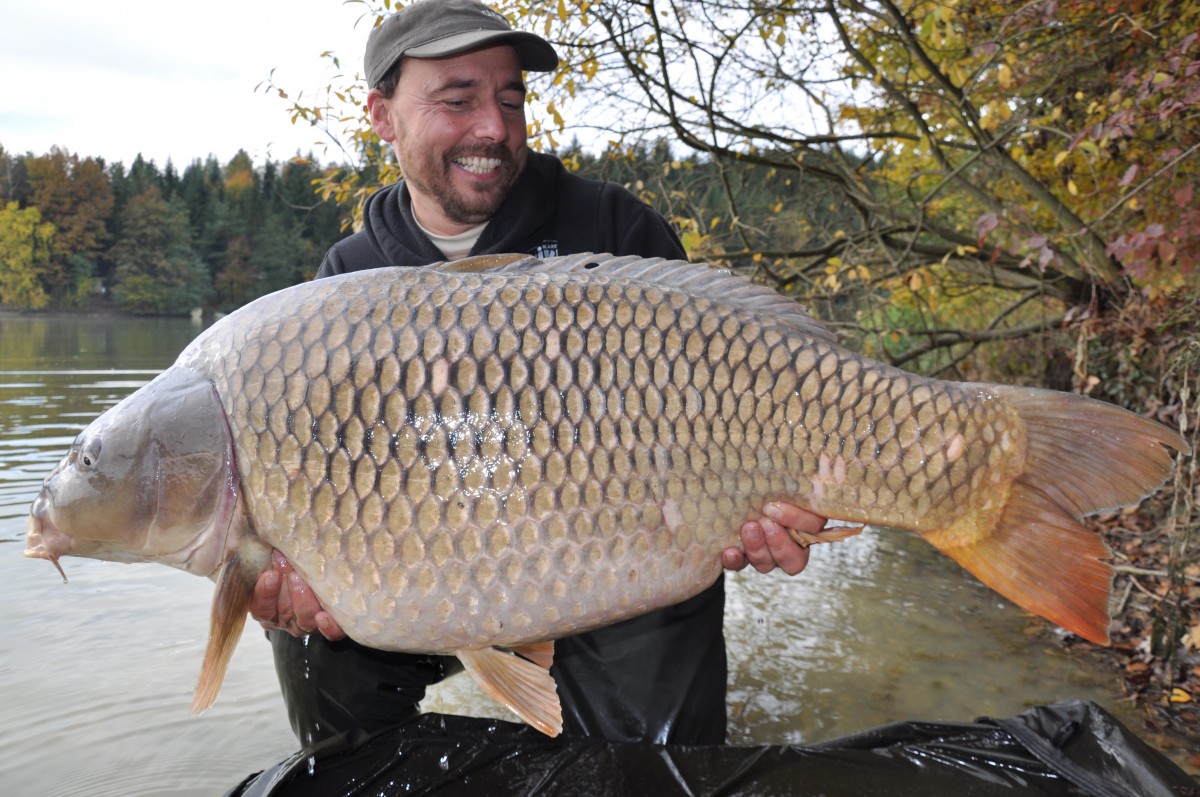 Příklad na kaprovi obecném 
Tělo se skládá z:
Oko                                
Dutina ústní
Čichová jamka
Hmatové vousy
Skřele
Postranní čára
Ploutve:
Ploutve prsní
Ploutve břišní
Ploutev hřbetní
Ploutev řitní
Ploutev ocasní
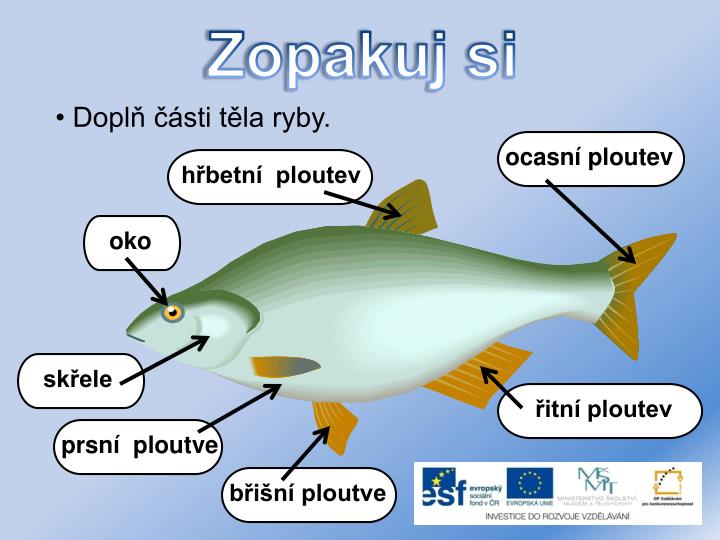 Při prezentaci jsme čerpali informacez: 😇
Černík V., Hamerská M., Martinec Z., Vaněk J. Přírodopis 7 – zoologie a botanika. SPN, 2008
Internetové stránky
Obecná charakteristika ryb a jejich vnější stavba těla
Děkujeme za zhlédnutí😜